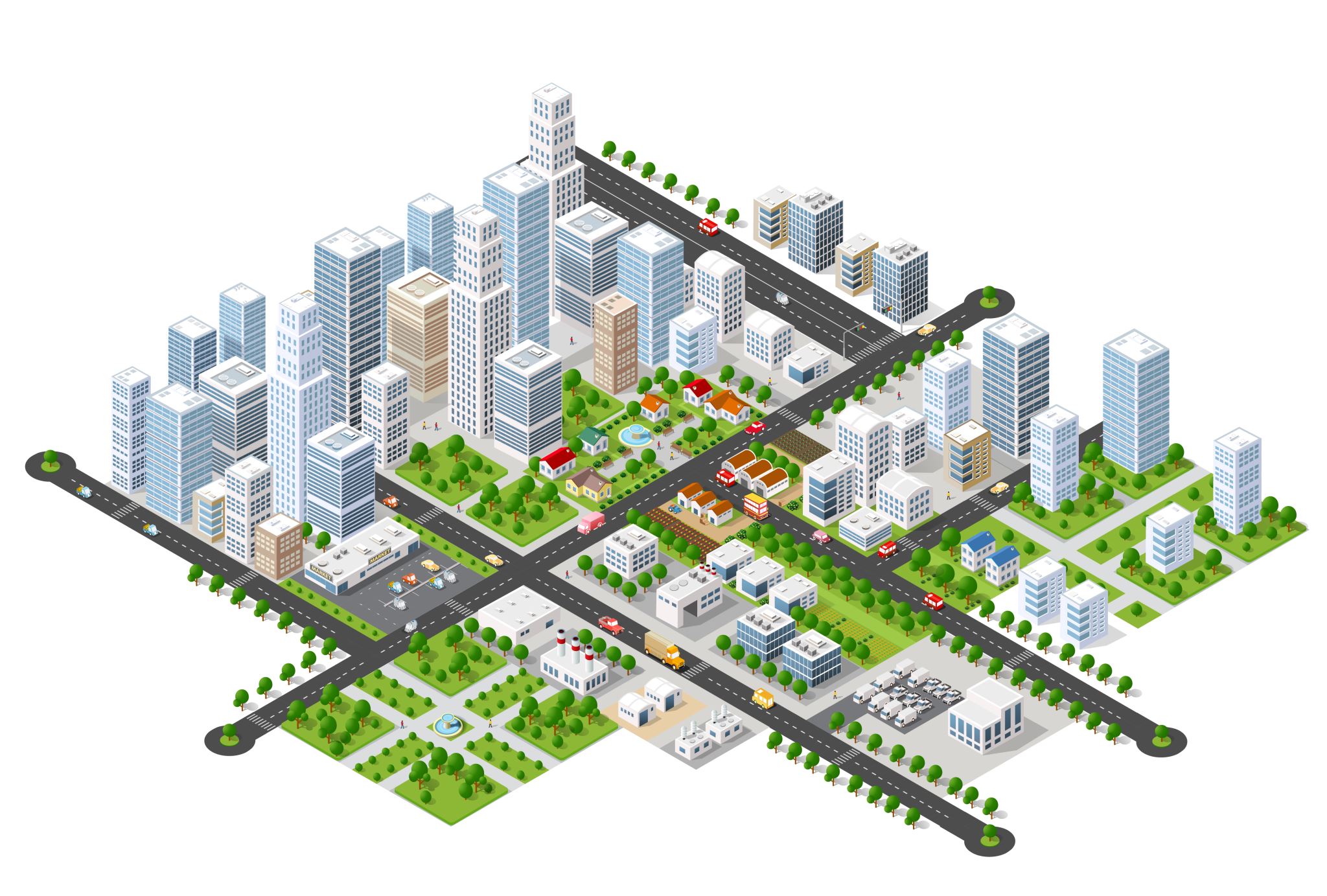 Leefbare stad
Vrijdag 27-09-2023
Vandaag
Formatief toets
Introductie onderzoeksresultaten & advies
Introductie leerarrangement 3
1. Formatieve toets
Let op, aanstaande zondag 23.59 inleveren via opdrachten in teams (Toets – Adviesrapport) 

Je krijgt een beoordeling op Hoofdstuk 2, en feed- forward om zo tot een beter product te komen. 

Voorwaarden checklist verslag:
Titel pagina, namen en achternaam
Datum
Opdrachtgever 
Inhoudsopgave
Paginanummers 
…..
…..
Beoordelingscriteria adviesrapport
Stand van zaken
Als het goed is, zijn jullie (bijna)klaar met de deskresearch en bezig met fieldresearch en de analyse van de informatie die jullie hebben verzameld. 

LET OP. 
Als je bij de deskresearch beleid van de gemeente hebt onderzocht, kan het zijn dat je de effecten moet controleren d.m.v. field research. 

Bijvoorbeeld: Fixi app: Weten bewoners dat er met behulp van deze app meldingen gemaakt kunnen worden? 
Zijn er andere manieren om meldingen te maken bij de gemeente, zijn deze manieren bekend bij de bewoners?
[Speaker Notes: Fixi app: Verlichting in uw straat kapot? Zwerfvuil? Verstopte riolering? Losse tegels? Een omgewaaide boom? Heeft u een initiatief, tips over uw buurt of wilt u een compliment geven? Maak een melding!

https://www.tilburg.nl/contact/melding-maken/]
Opdracht: Analyse van Sportprestaties
Stel je voor dat je de coach bent van een voetbalteam en je wilt de prestaties van je spelers gedurende het seizoen analyseren(bestuderen). Je hebt gegevens verzameld over het aantal doelpunten dat elke speler heeft gescoord in elk van de 10 wedstrijden van het seizoen.

Bereken het gemiddelde aantal doelpunten per wedstrijd voor elke speler.
Onderzoek de samenhang tussen het aantal doelpunten en de winst van het team.
Probeer aan de hand van je gegevens te bepalen wie de meest waardevolle speler is.
[Speaker Notes: Voor elke speler, tel het totale aantal doelpunten dat ze hebben gescoord gedurende het seizoen en deel dit door het aantal wedstrijden. Dit geeft je het gemiddelde aantal doelpunten per wedstrijd voor elke speler.
Vergelijk het gemiddelde aantal doelpunten per wedstrijd voor de winnende wedstrijden versus de verloren wedstrijden. Bereken of er een duidelijk verband is tussen het aantal doelpunten en het winnen van de wedstrijd.
Onderzoek of de scores consistent zijn gedurende het seizoen. Kijk naar de spreiding van de scores en bepaal of de scores betrouwbaar zijn, of dat er veel variatie is in de prestaties van de spelers.
Controleer of de gegevens nauwkeurig en relevant zijn voor het beoordelen van de prestaties van de spelers. Overweeg andere factoren die van invloed kunnen zijn op de prestaties, zoals blessures of wijzigingen in het team.



Gemiddelde Aantal Doelpunten per Wedstrijd:
a. Ahmed: Gemiddelde aantal doelpunten = (1 + 2 + 0 + 1 + 1 + 3 + 0 + 2 + 1 + 1) / 10 = 1,2 doelpunten per wedstrijd
b. Bianca: Gemiddelde aantal doelpunten = (0 + 0 + 1 + 1 + 2 + 0 + 1 + 0 + 1 + 0) / 7 = 0,9 doelpunten per wedstrijd
c. Carlos: Gemiddelde aantal doelpunten = (2 + 1 + 1 + 2 + 3 + 2 + 1 + 2 + 3 + 1) / 10 = 1,8 doelpunten per wedstrijd
Samenhang tussen Aantal Doelpunten en Winst:
We maken hier een hypothetische veronderstelling:
Ahmed won 6 wedstrijden van de 10.
Bianca won 5 wedstrijden van de 7.
Carlos won 5 wedstrijden van de 9.]
2. Onderzoeksresultaten en advies
Aan het begin van de periode hebben jullie een onderzoeksplan gemaakt. Ondertussen hebben jullie voor iedere deelvraag gegevens verzameld.

Volgende stap is het bestuderen (analyseren) van deze gegevens.
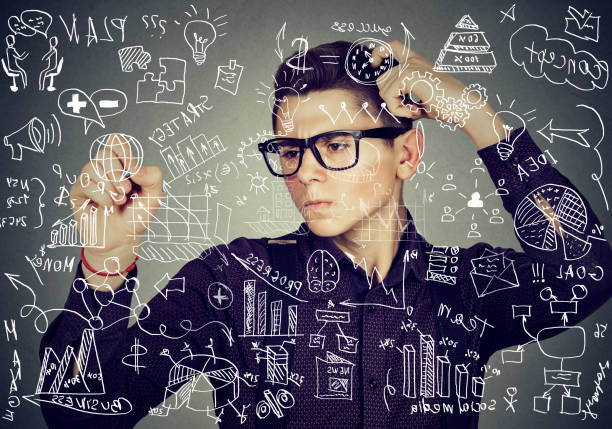 Kwalitatief tegenover kwantitatief
Kwantitatief onderzoek
Dit gebruik je over het algemeen als je iets wilt toetsen of bevestigen. 

Bijvoorbeeld: Je verspreidt onder alle studenten hier op school een enquête, met de vraag “hoe tevreden ben je over de expert docenten op een schaal van 1 tot 5?”
[Speaker Notes: Getallen, tabellen, grafieken en diagrammen
Experimenten
Observaties (kwantitatief)
Enquêtes]
Kwantitatief analyse
De data die hier verzameld wordt bestaat uit getallen. Je kunt met eenvoudige of meer complexe wiskunde de data samenvatten over vergelijken. 

Volgende gegevens:
Gemiddelde
Relatie/samenhang
Betrouwbaarheid en validiteit.


Maar wanneer gebruik je welk type grafiek, in de meeste gevallen gebruiken jullie een cirkeldiagram of staafdiagram.
Meestal door een spreadsheet, excel, power-bi of SPSS.
Cirkeldiagram
Ook wel een taartpuntgrafiek…

Toon je de verhouding tussen verschillende groepen aan. Je ziet gemakkelijk welke groep het grootste is en welke het kleinste is. Deze is geschikt als je niet te veel gegevens hebt, ook wel een laag meetniveau genoemd. 

Enkele categorieën
Ten aanzien van 100%
Geeft een verhouding aan
Staafdiagram (gestapeld)
Laag meetniveau, het beschrijft een verhouding tussen verschillende categorieën.

Je kunt elke waarde apart weergeven of bij elkaar stappelen zoals hiernaast is weergegeven. 

Enkele categorieën
Geeft een verhouding aan
Kwalitatief onderzoek
Gebruik je als je iets wilt begrijpen.

Bijvoorbeeld: Je neemt vier half-gestructureerde interviews bij medestudenten hier op school.
Hierbij stel je vragen over: 
“hoe tevreden de student is met de studiekeuze?
Hoe de persoon voor je de lessen vrije tijd ervaart? 
Wat de persoon doet om zichzelf voor te bereiden voor de kennistoets?”
[Speaker Notes: Woorden
Interviews
Observaties (kwalitatief)
Literatuur studies (deskresearch)]
Kwalitatieve analyse
De data die hier verzameld is over het algemeen moeilijker te analyseren. De data bestaat alleen uit tekst en je mag nog geen conclusie trekken.  

Volgende gegevens:
Positie en betekenis van woorden
Hoofdthema’s en patronen onderzoek
Meestal door een spreadsheet, excel, power-bi of SPSS.
Conclusie, discussie en aanbevelingen
Een conclusie moet:
Begrijpelijk, kort en informatief zijn
Mag geen nieuwe informatie bevatten
Conclusie staat in de tegenwoordige tijd
Maak een koppeling tussen de conclusie en aanbevelingen


Onderbouw je aanbevelingen met informatie en verwijs hiernaar.
Noem eventuele nadelen van je aanbevelingen.
[Speaker Notes: Je schrijft eerst je conclusie, dan je discussie en vervolgens je aanbevelingen.]
2324 LBS LA3 Onderzoeksresultaten en advies
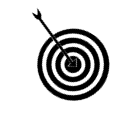 Samenwerken		
Deze opdracht maak je in groepsverband.
Plaats je product in Teams en deel ze met je feedbackfriends 
Deadline = 22-10-2023
Feedbackfriends = 25-10-2023
Leerdoel 
De resultaten van een interview/enquête verwerken in een schema en toelichten in een verslag. 
Je kunt resultaten uit je onderzoek omzetten naar advies. 
Je kunt advies formuleren dat past bij de ambities van de gemeente Tilburg.
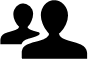 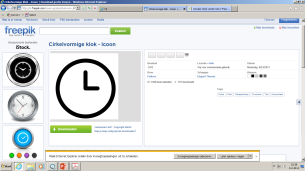 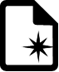 Bijeenkomsten
Bijeenkomsten IBS/ thema ‘onderzoek
Zelfwerkuren
Leerproduct
Een verslag met daarin:
Het uitgewerkte analyse-schema op basis van jullie uitgevoerde  kwalitatieve en/ of kwantitatieve onderzoek
Een advies op basis van:
een onderbouwing m.b.v. je theoretisch kader
Jullie advies bevat innovatieve en/of duurzame elementen 
Jullie advies bevat trends en ontwikkelingen vanuit je specialisatie
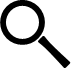 Bronnen
Nederhoed, P (2007); Helder rapporteren; Bohn Stafleu van Loghum
Leerpad                                                                                      
Verzamel besproken items, topics en thema’s
Maak een analyse-schema passend bij je onderzoeksmethoden; kwalitatief en/ of kwantitatief 
Beschrijf in verhaalvorm de uitkomsten van het interview/ enquête
Leg verbanden tussen de verschillende uitkomsten
Formuleer op basis van conclusies een aantal adviezen. 
Beschrijf wat het beoogde effect is.
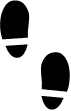 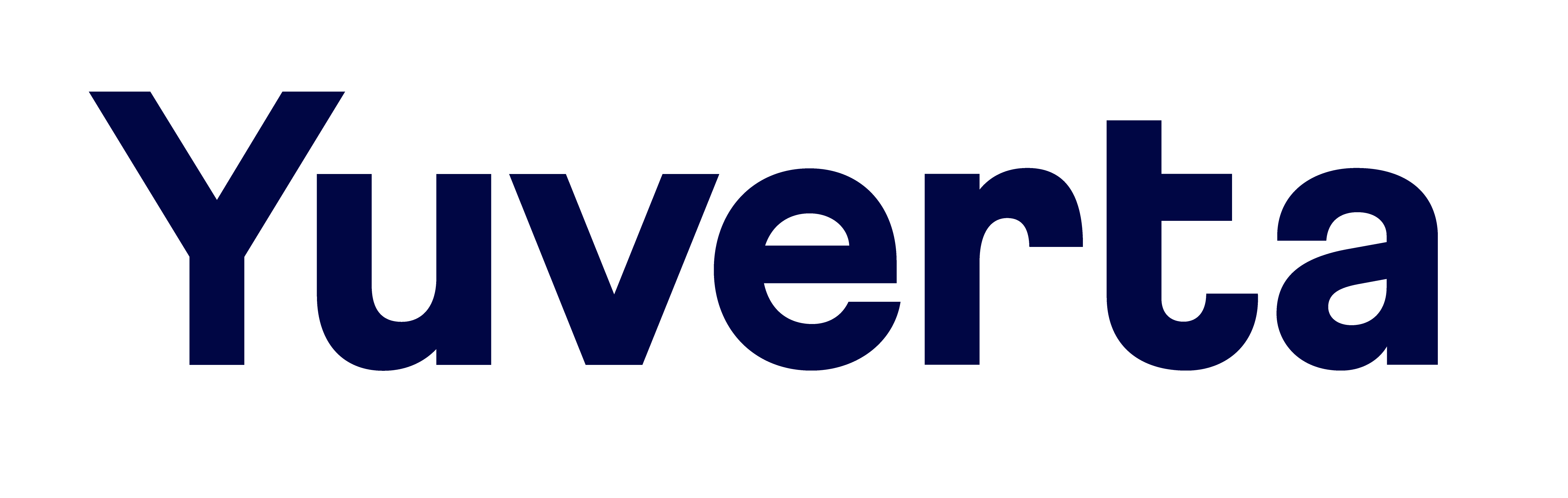